5.7 Poisson Distribution
MAT 1372 Stat w/ Prob
NYCCT (CUNY)
Ezra Halleck
Motivation and definition of Poisson
Poisson vs binomial
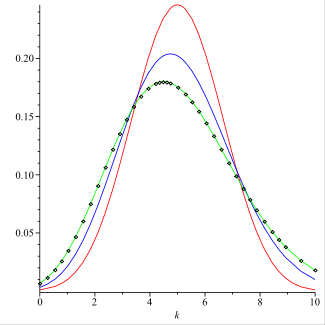 Poisson distribution (black dots) 
Binomial distribution with
n=10 (red line)
n=20 (blue line)
n=1000 (green line)
All distributions have mean of 5.
Horizontal axis shows #successes k.
Notice that as n gets larger, Poisson is better approximation for binomial.
(Wikipedia source)
Some questions to determine if Poisson
Do the trials occur independently?
Does the average number of successes that occurs during a specified time interval stay constant over the larger time period in question? (Typically, experimental data are collected over many of these time intervals).
Binomial examples approximated by Poisson
clicks in a Geiger counter in one second for a given radioactive substance (provided that 1/2-life is much greater than 1s.).
parties entering subway within 5 s at particular stop and time of day.
children born in NYC with Down’s Syndrome in a given year to 30 year old mothers who are not tested (chance is 1 in 1000).
people in a filled auditorium with a particular birth day (say June 21st , which is Poisson’s!)
pieces of luggage lost by a frequent flyer in 300 flights (say every 200th checked bags is lost on average).
people entering or arriving for check out at supermarket, coffee truck
More examples approximated by Poisson (cont.)
mistakes for a 1000 word essay (say average mistake is 1 in 200).
defective items in a large shipment with low individual rate
accidents on a stretch of highway over one day for a specified set of conditions (e.g., Tuesday late morning and not precipitating)
telemarketing calls received by a household on a given day
defects in a 5 feet length of iron rod
cars, televisions, etc. sold at a car dealership, dept store, etc. on a Saturday (λ would not be the same in the weeks before Christmas).
Non-examples of Poisson: arrival of
patients at a physician’s office (reason: schedules)
airplanes at an airport or subways at a station (reason: schedules)
buses during rush hour (reason: bunching)
people to a restaurant (reason: bunching)
However, provided there are no reservations, PARTIES arriving at a restaurant would be Poisson.
For more information, research “queuing theory” which is important to many fields including business, traffic engineering, communications and computer science.

Exercise: Come up with 2 other examples that you think might be Poisson as well as 1 that you think may not be Poisson.
Poisson Examples/nonexamples pairs.
Mean, variance and std dev
Mean and variance are both l, which means that s is Öl.
Proof for mean: 


These results should not be a surprise if we remember connection to binomial where mean and variance are np and np(1  p) respectively.
[in the latter, remember, p is small, so it too  np.]
How Poisson can be used to model
Problem
Weekly luggage losses by commuter airline (see excel file)
Using raw data, create frequency table ->
Use table to get µ = 1.44 (~1 ½ bags lost per wk)
Graph the data and the Poisson formula results on the same graph
It is pretty good fit, 
      so we accept the model.
5. Next we ask:
How are bags lost?
Is there an underlying
   binomial process?
Airplane crashes exercise (1 of 4)
Fatal commercial airplane crashes worldwide occur at rate of ~10 per yr. 
http://www.planecrashinfo.com/cause.htm
Give 2 reasons for assuming that such crashes are Poisson events and 2 reasons that question the use of Poisson.
What is the probability that six or more crashes will occur next year?
Airplane crashes exercise (2 of 4)
Fatal commercial airplane crashes worldwide occur at rate of ~10 per yr. 
Give 2 reasons for assuming that such crashes are Poisson events and 2 reasons that question the use of Poisson.
Poisson:
Rate does change within a year (higher during periods of extreme weather), but this problem asks what happens within one year. Rate is not going to change much from year to year.
Especially for the last 20 years, crashes are isolated events i.e., particular kinds of planes do not have vulnerabilities that result in a string of crashes.
(as has happened in previous decades, see for instance problems with DC10:
http://www.erebus.co.nz/background/mcdonnelldouglasdc10.aspx)
Airplane crashes exercise (3 of 4)
Fatal commercial airplane crashes worldwide occur at rate of ~10 per yr. 
Give 2 reasons for assuming that such crashes are Poisson events and 2 reasons that question the use of Poisson.
Not Poisson:
Rate does change within a year, especially if a country has areas of harsh weather in the winter. Also planes tend to travel full (and hence are more likely to crash) during holiday times. But if the period of measurement is 1 year, we can ignore.
Planes on occasion will crash into each other (hence not independent), but this has become extremely rare, especially large commercial with large commercial.
Airplane crashes exercise (4 of 4)
Fatal commercial airplane crashes worldwide occur at rate of ~10 per yr. 
What is the probability that 6 or more crashes will occur next year?
This is a Poisson problem:
P(X ≥ 6)=1−P(X=0, 1, 2, 3, 4 or 5)
=1−e−10(1+10/1+102/2+103/6+104/24+105/120) = .9329
So there is a 93% chance that 6 or more crashes will occur next year.
Here are the Excel commands:
=1-EXP(-10)*(1+10/1+10^2/2+10^3/6+10^4/24+10^5/120)
=1-POISSON.DIST(5,10,TRUE)
Busy restaurant during peak time example
4 parties arrive on average every 10 minutes at a busy restaurant on a Friday evening. For a given 10 minute period, what is chance that
No parties arrive?
At most 1 party arrives?
2 parties arrive?
At least 4 parties arrive?
At least 8 parties arrive?
In Excel sheet->, you will
find the answers and commands